Заглавная буква Б
Подготовила
Учитель начальных классов
МБОУ СОШ № 87
Г. Воронеж
Кочетова Елена Юрьевна
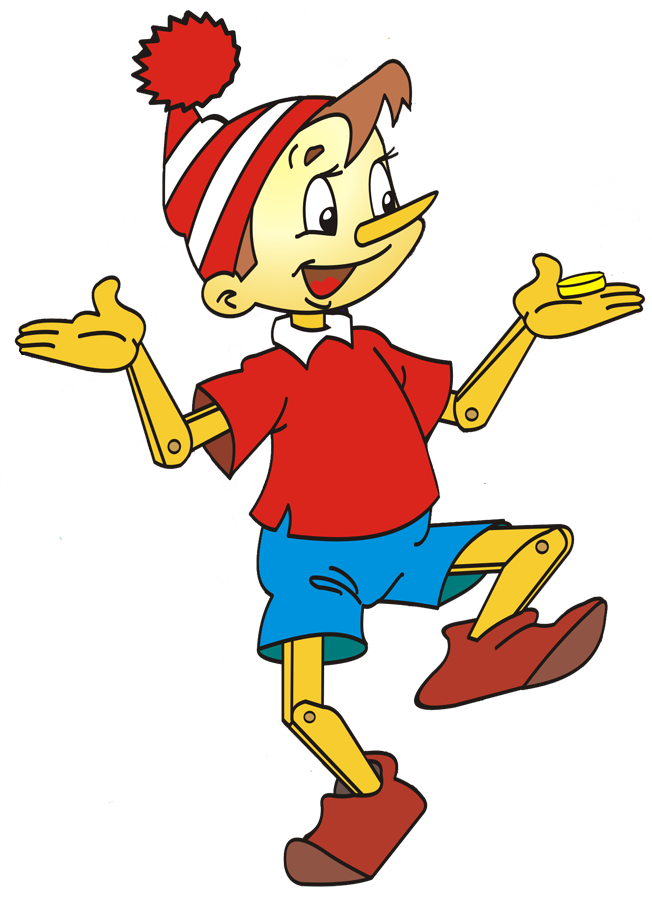 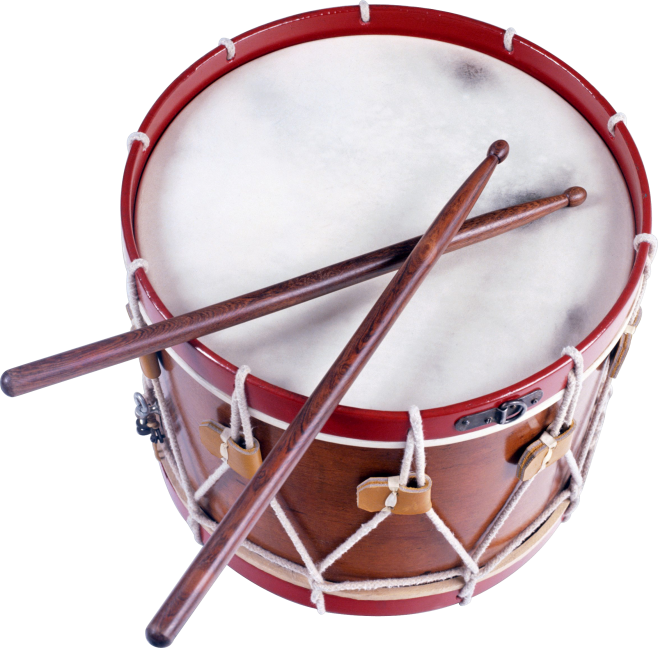 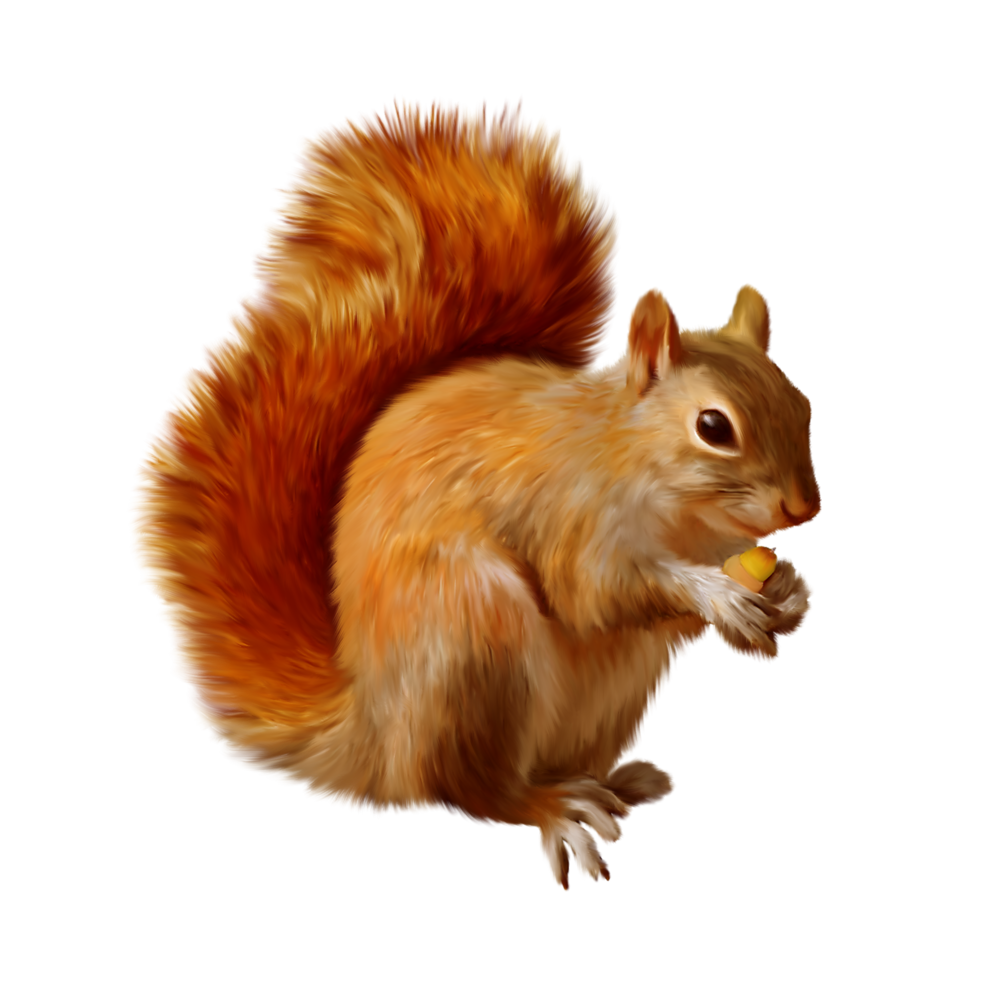 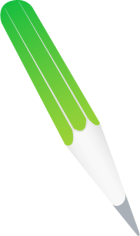 Примите правильную позу для письма
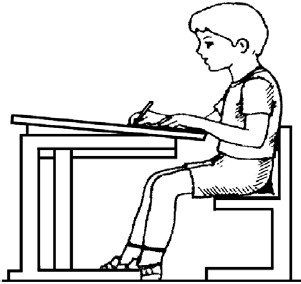 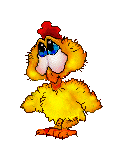 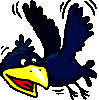 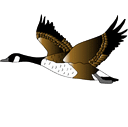 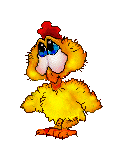 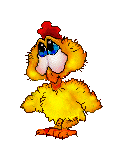 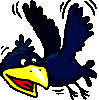 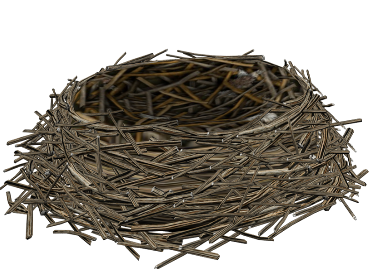 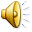 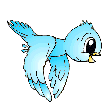 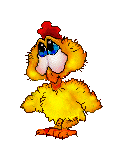 Итог урока:
Что нового узнали?
Чему научились?
Что хотелось бы узнать?

Домашнее задание:
Образцы в тетради
Текст «Зайка»